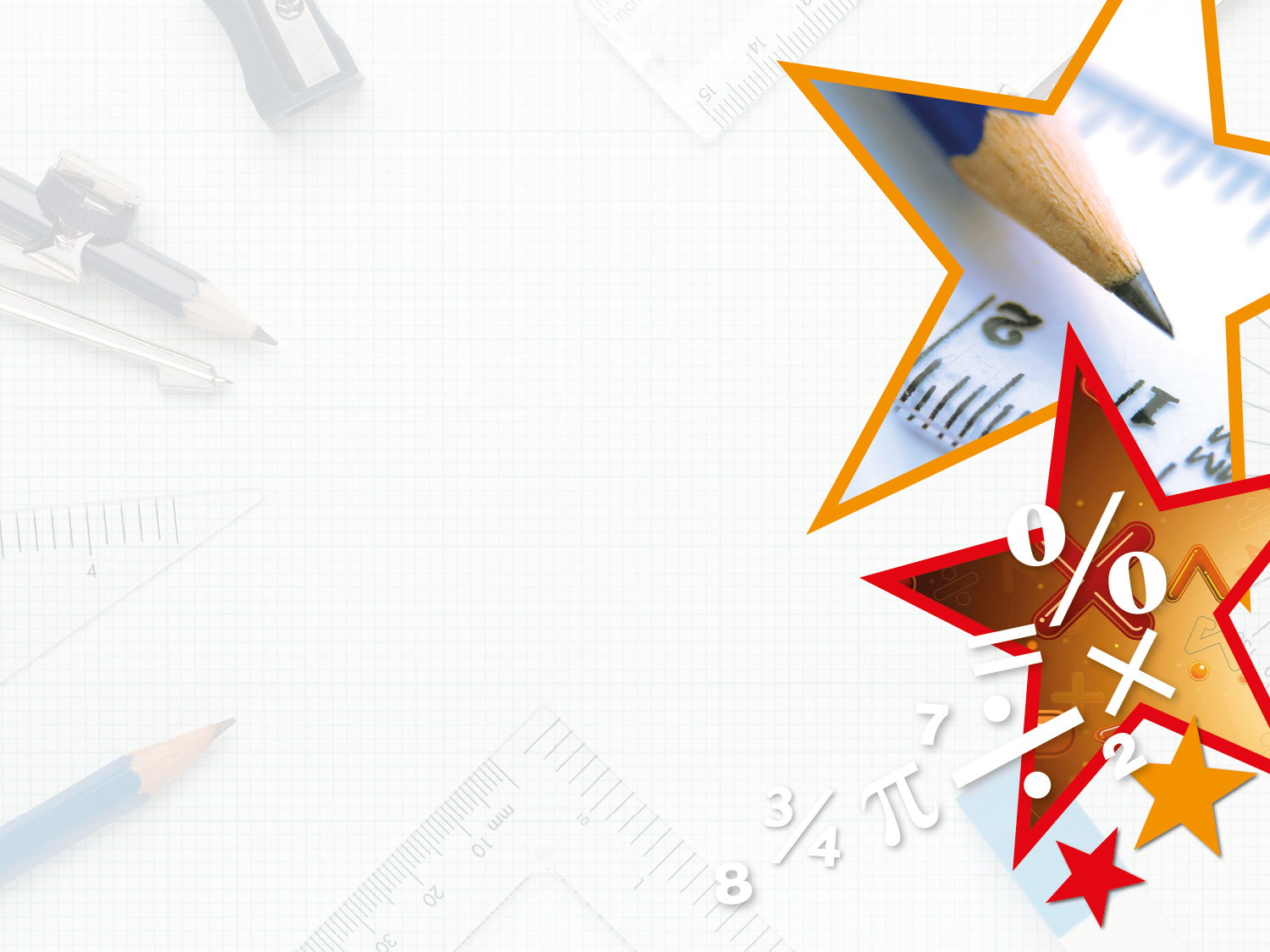 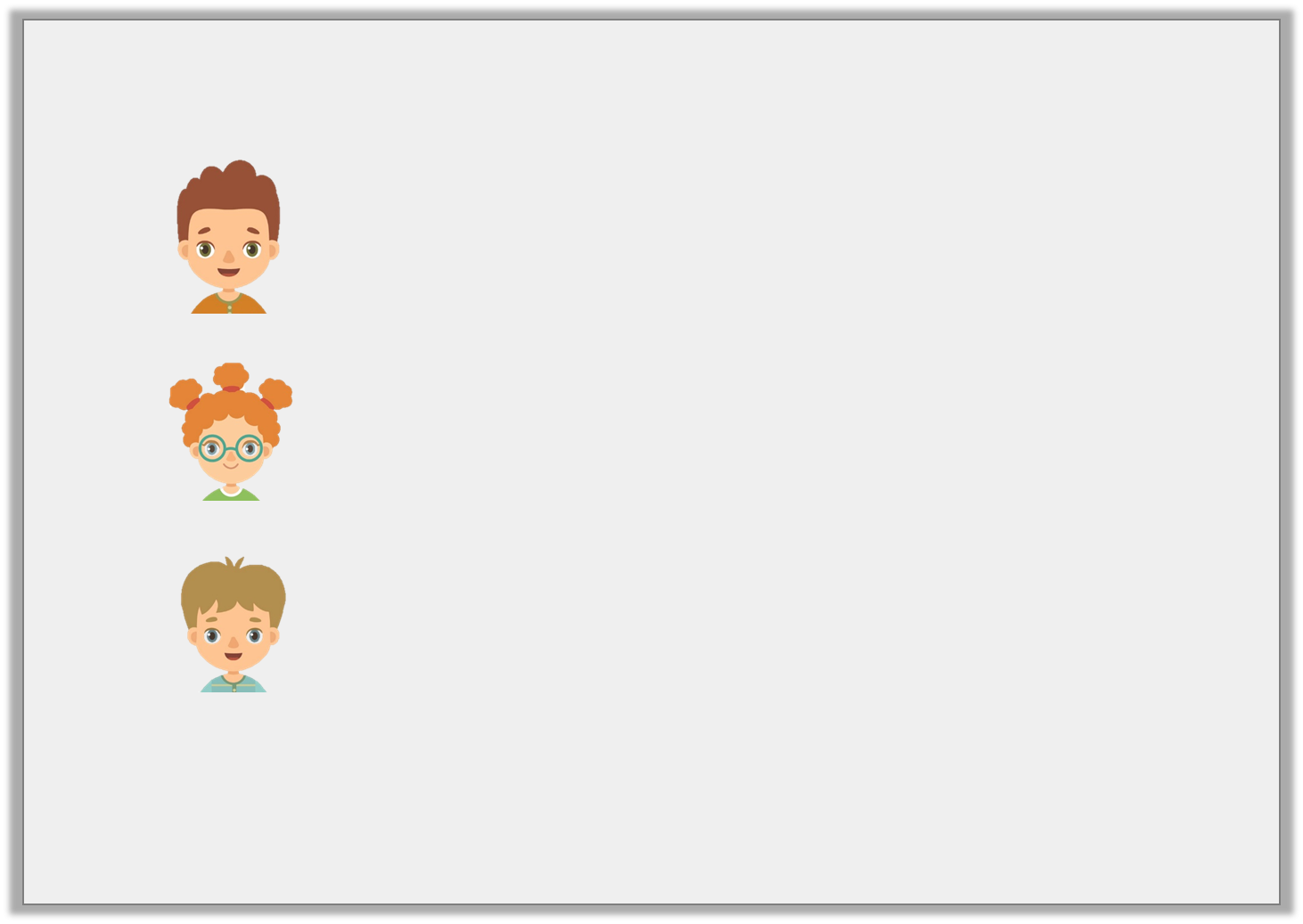 Problem Solving 1

Match the statements to the totals.
I have three coins and they are all different.
Luka
I have two coins and they are both the same.
Phoebe
I have one bronze coin and one silver coin.
Fabian
Y2
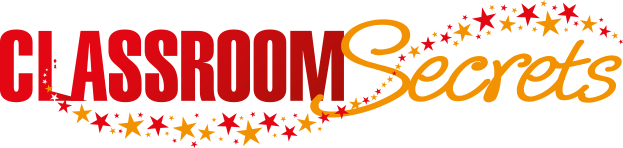 © Classroom Secrets Limited 2018
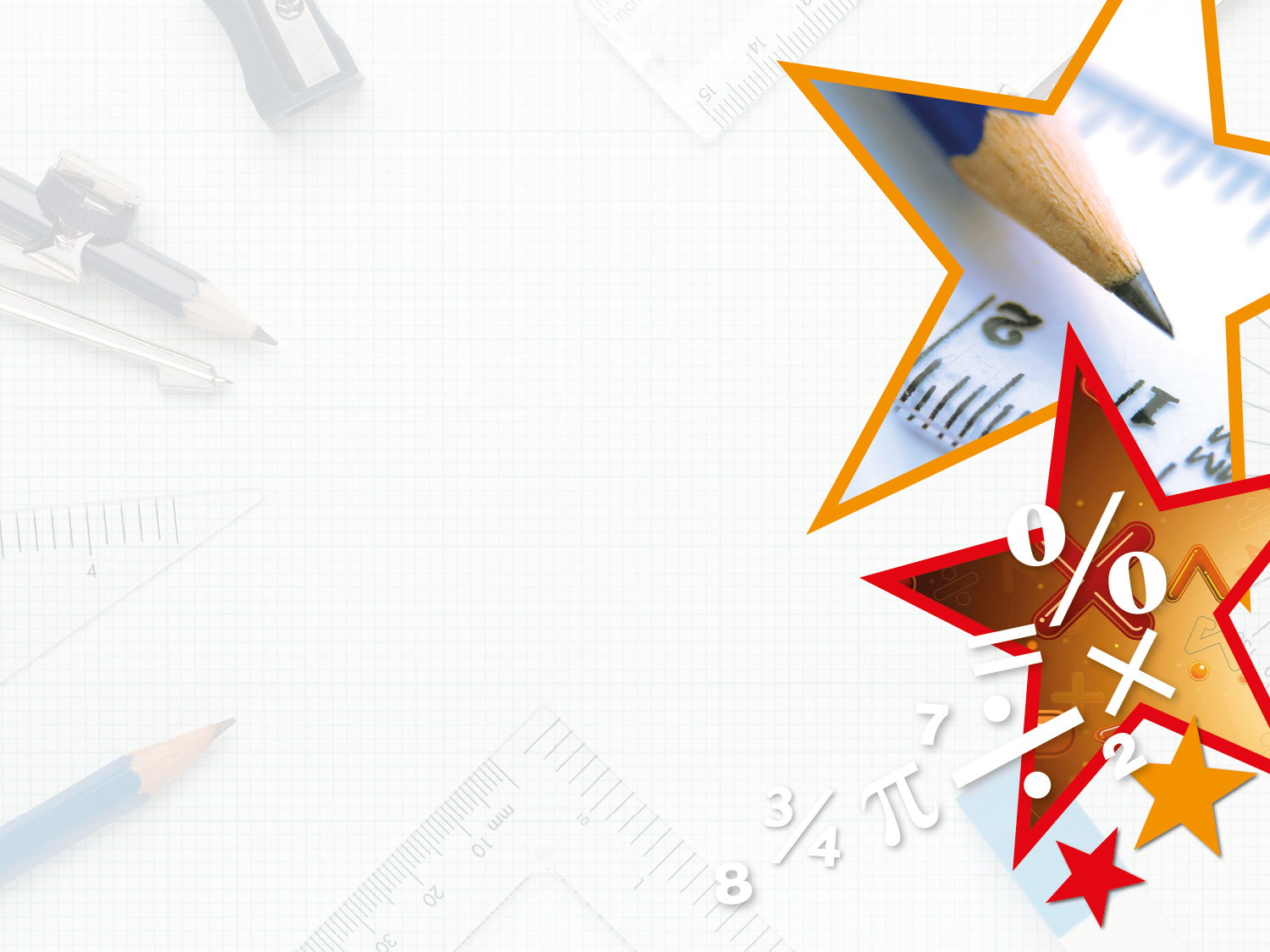 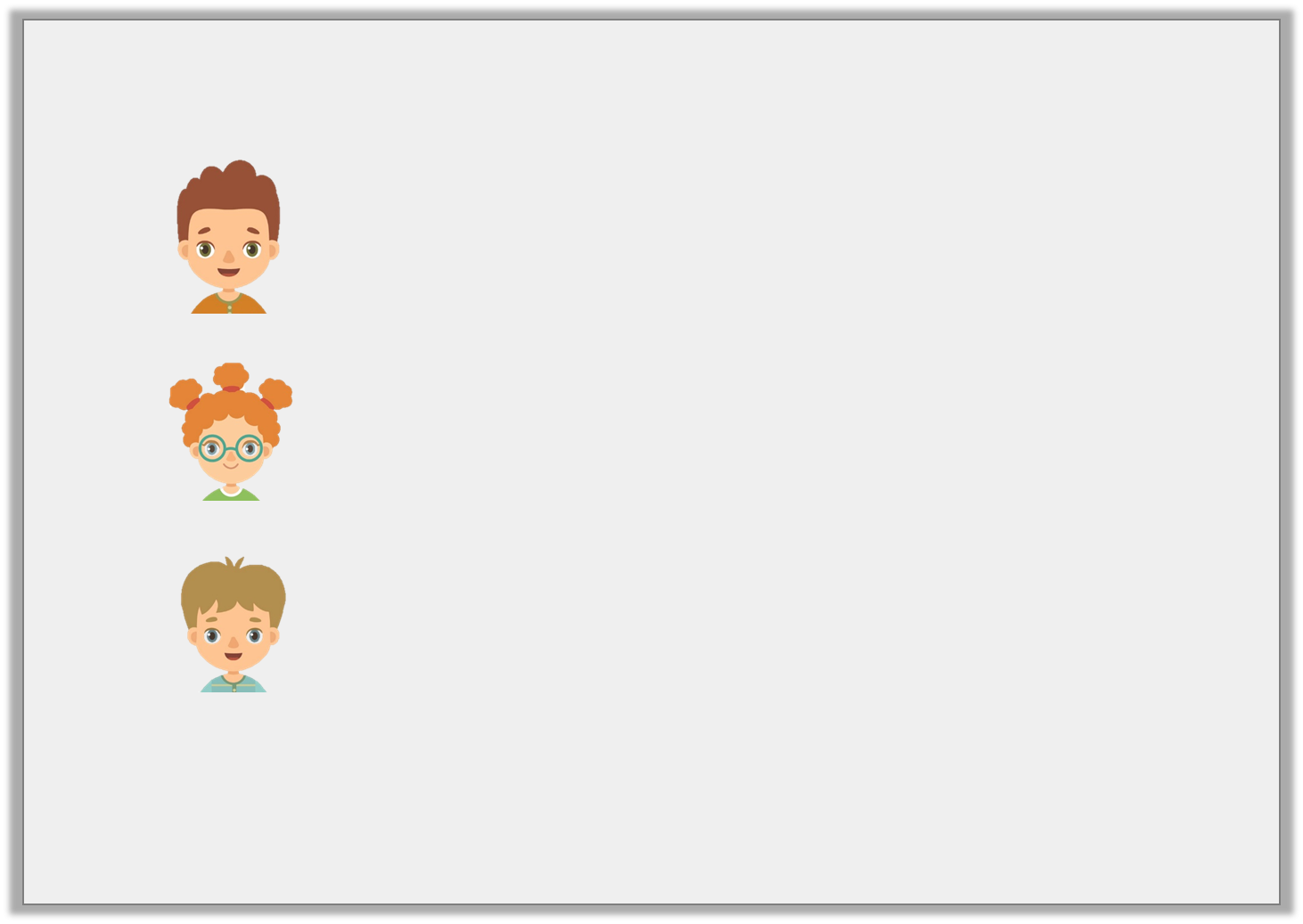 Problem Solving 1

Match the statements to the totals.
I have three coins and they are all different.
35p
Luka
I have two coins and they are both the same.
40p
Phoebe
I have one bronze coin and one silver coin.
21p
Fabian
Y2
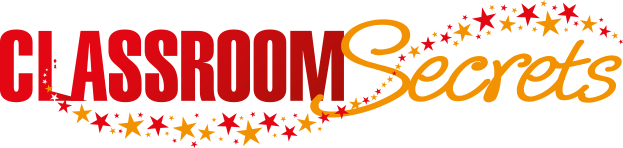 © Classroom Secrets Limited 2018
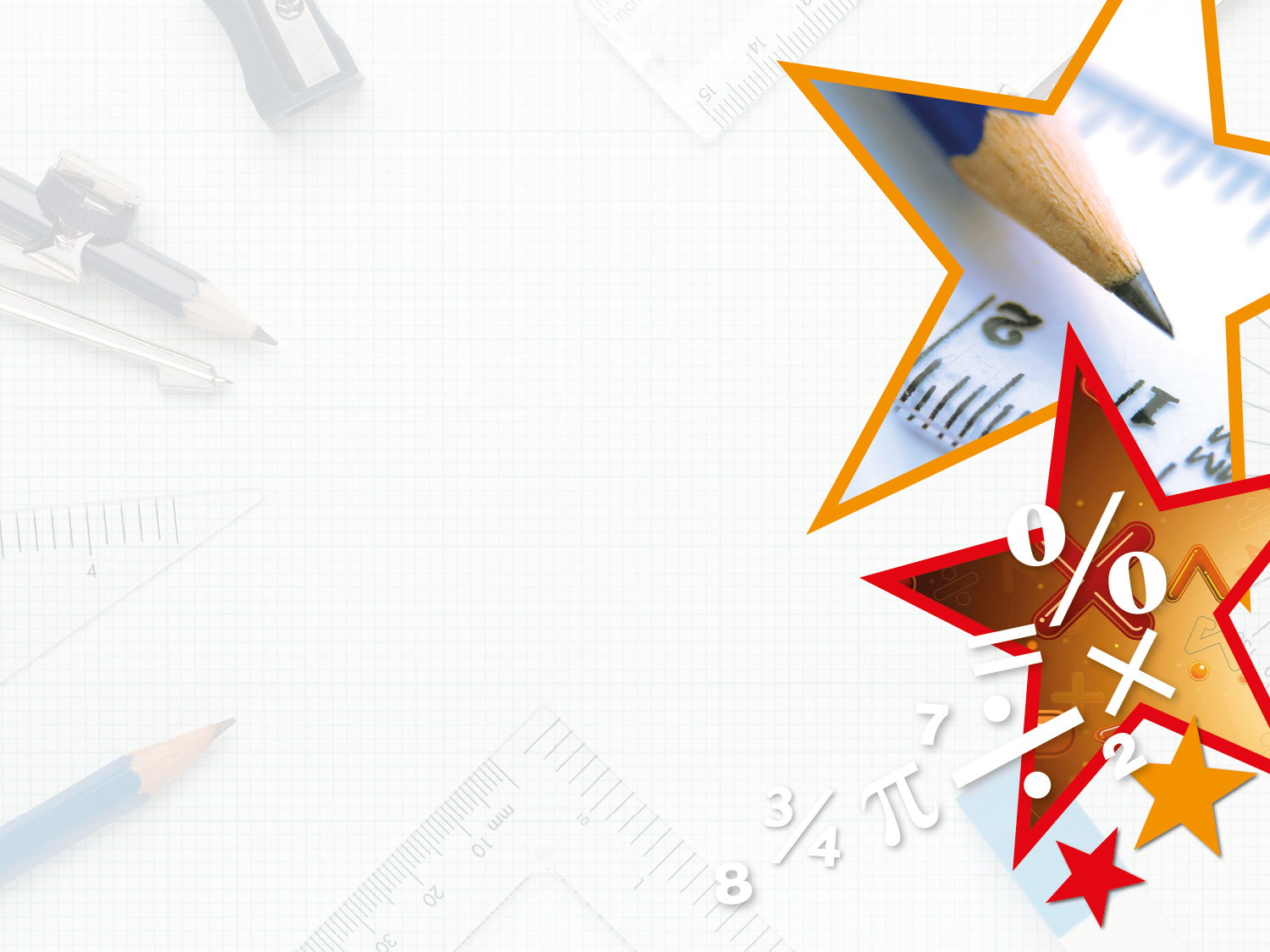 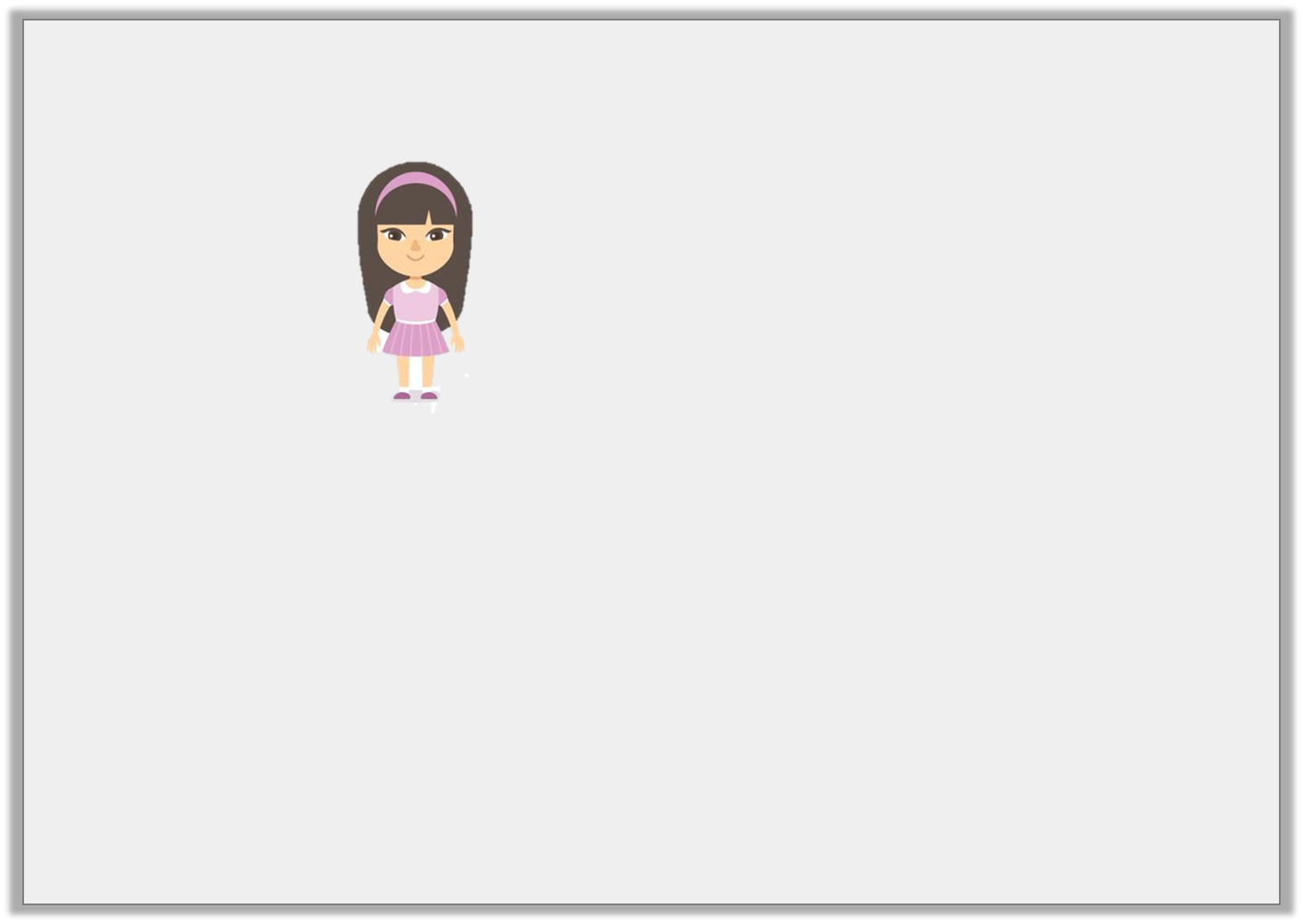 Problem Solving 2

Abilene says,






Which coins could Abilene have?



What is the lowest number of coins she could have?


How can she make the total using only four coins?
I have 30p.
Y2
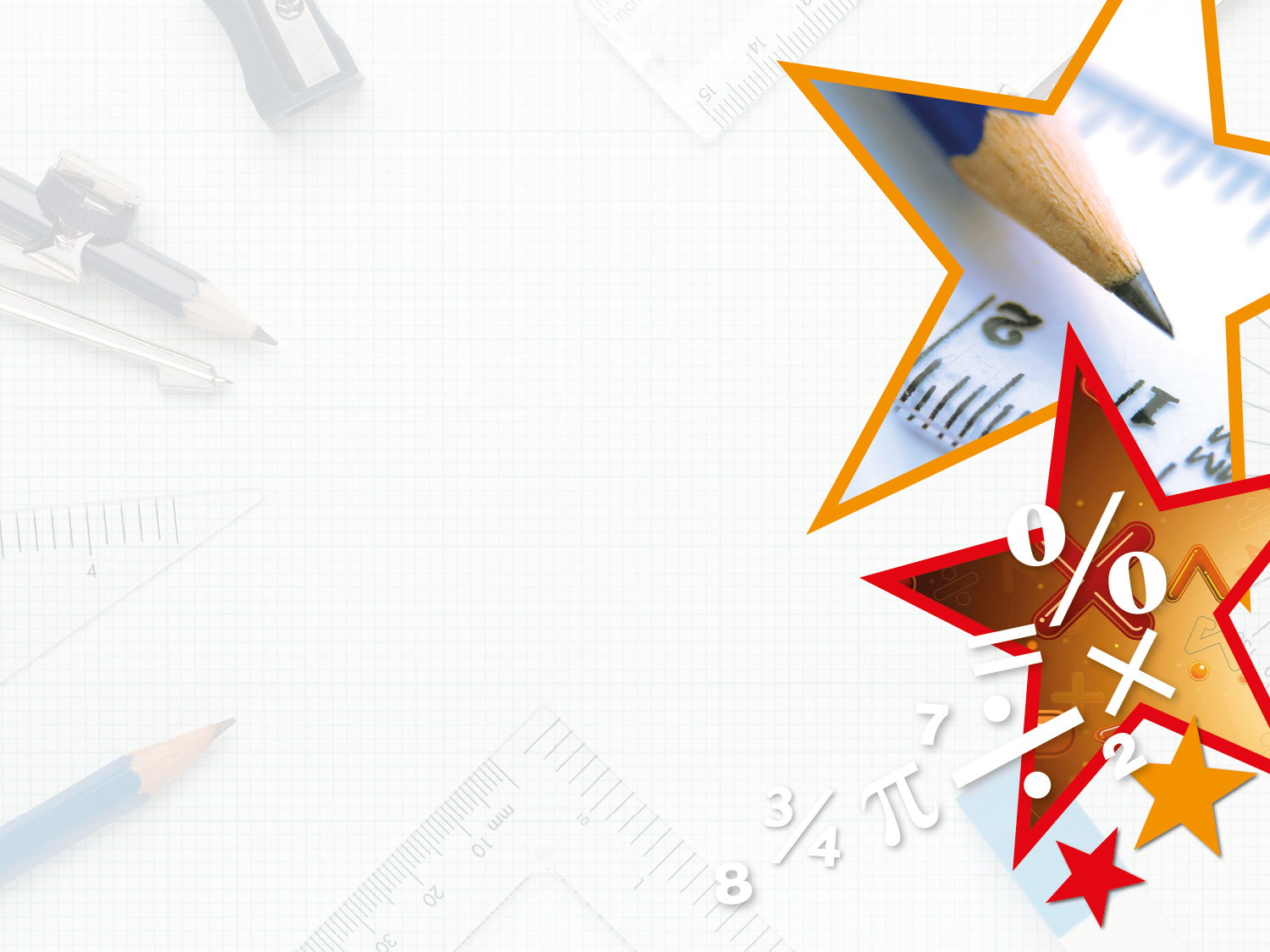 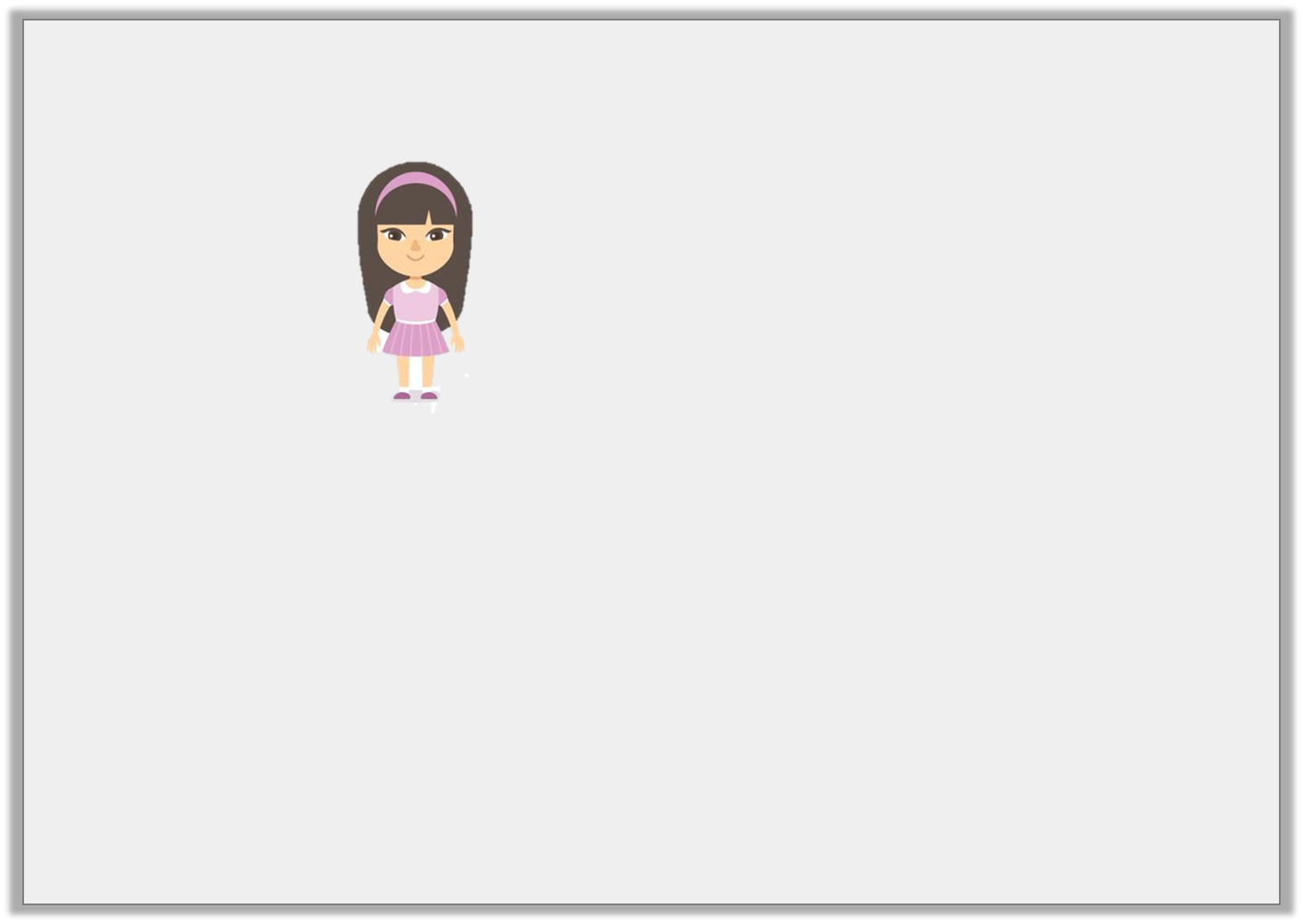 Problem Solving 2

Abilene says,






Which coins could Abilene have?

Various combinations, for example: 10p + 10p + 10p

What is the lowest number of coins she could have?
2 coins: 20p + 10p

How can she make the total using only four coins?
10p + 10p + 5p + 5p
I have 30p.
Y2
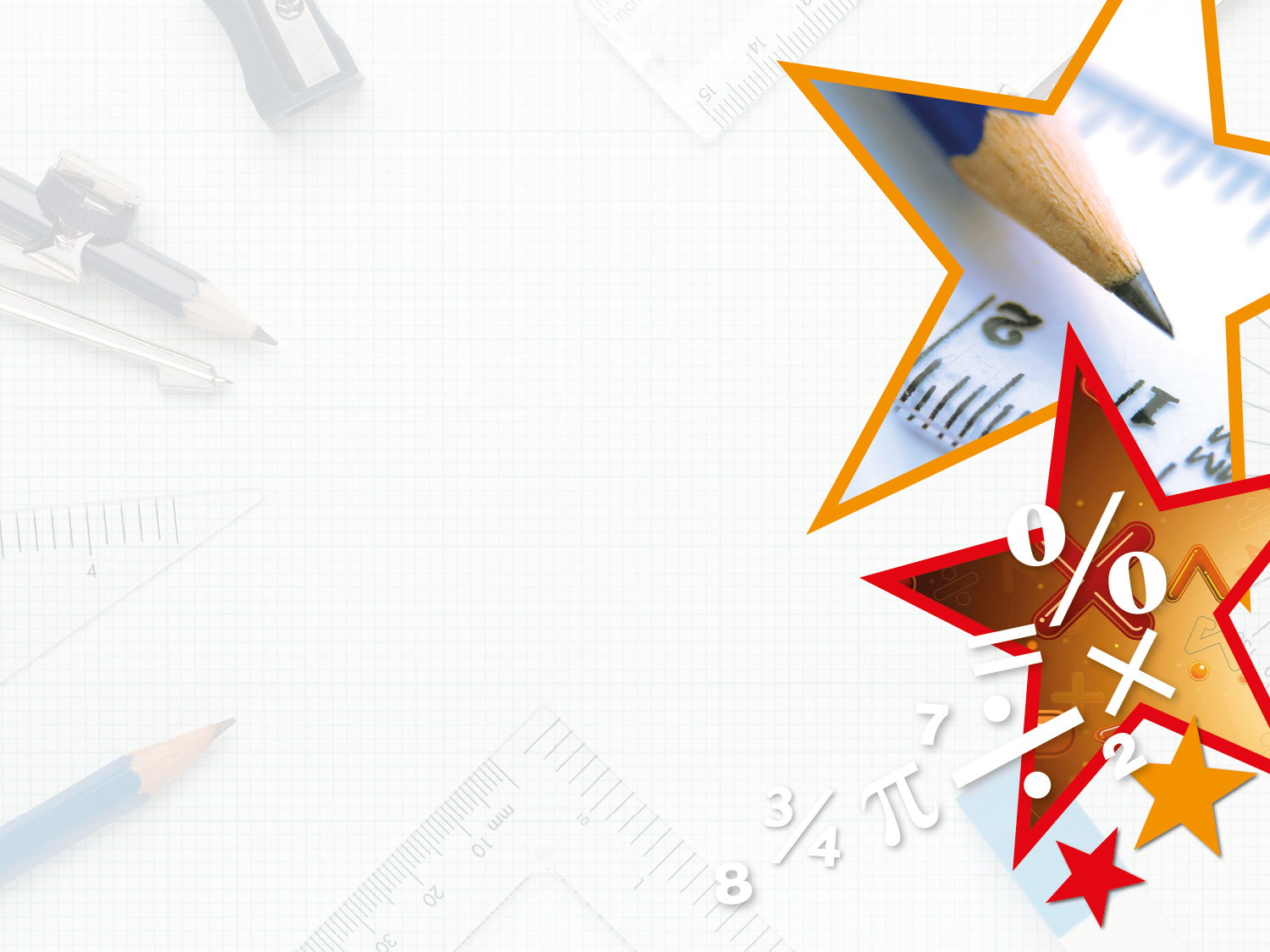 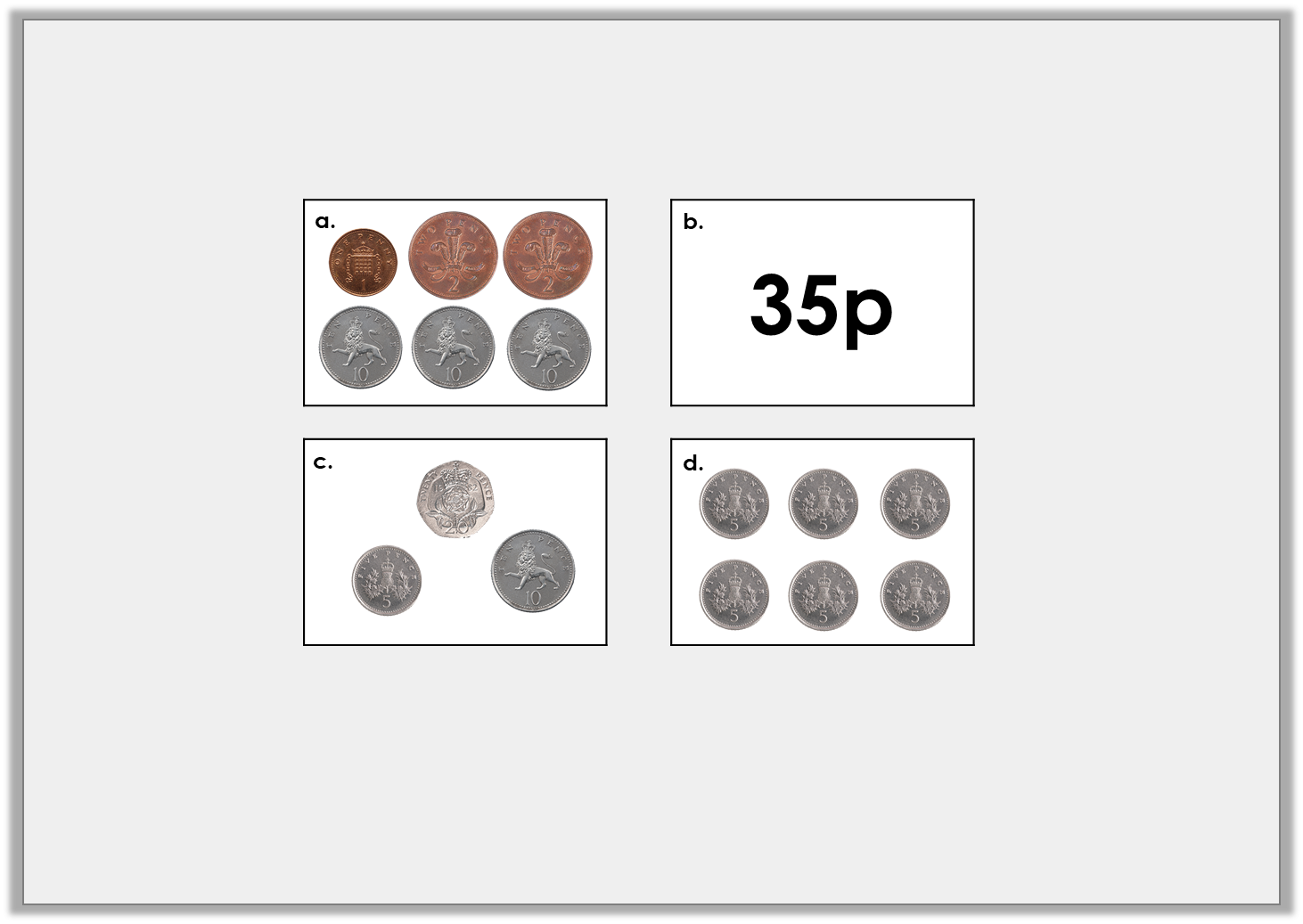 Reasoning 1

Which is the odd one out?












Explain your answer.
Y2
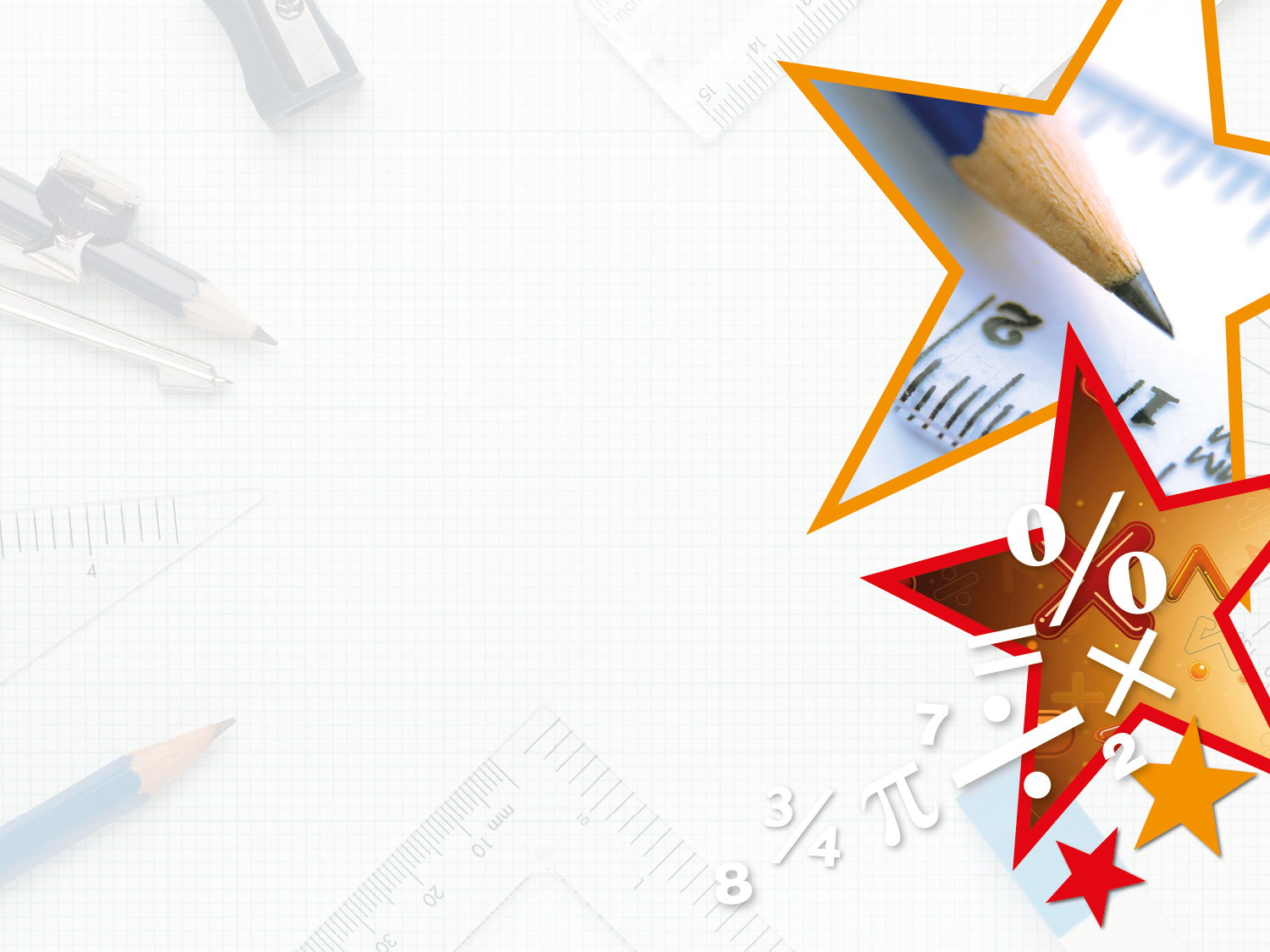 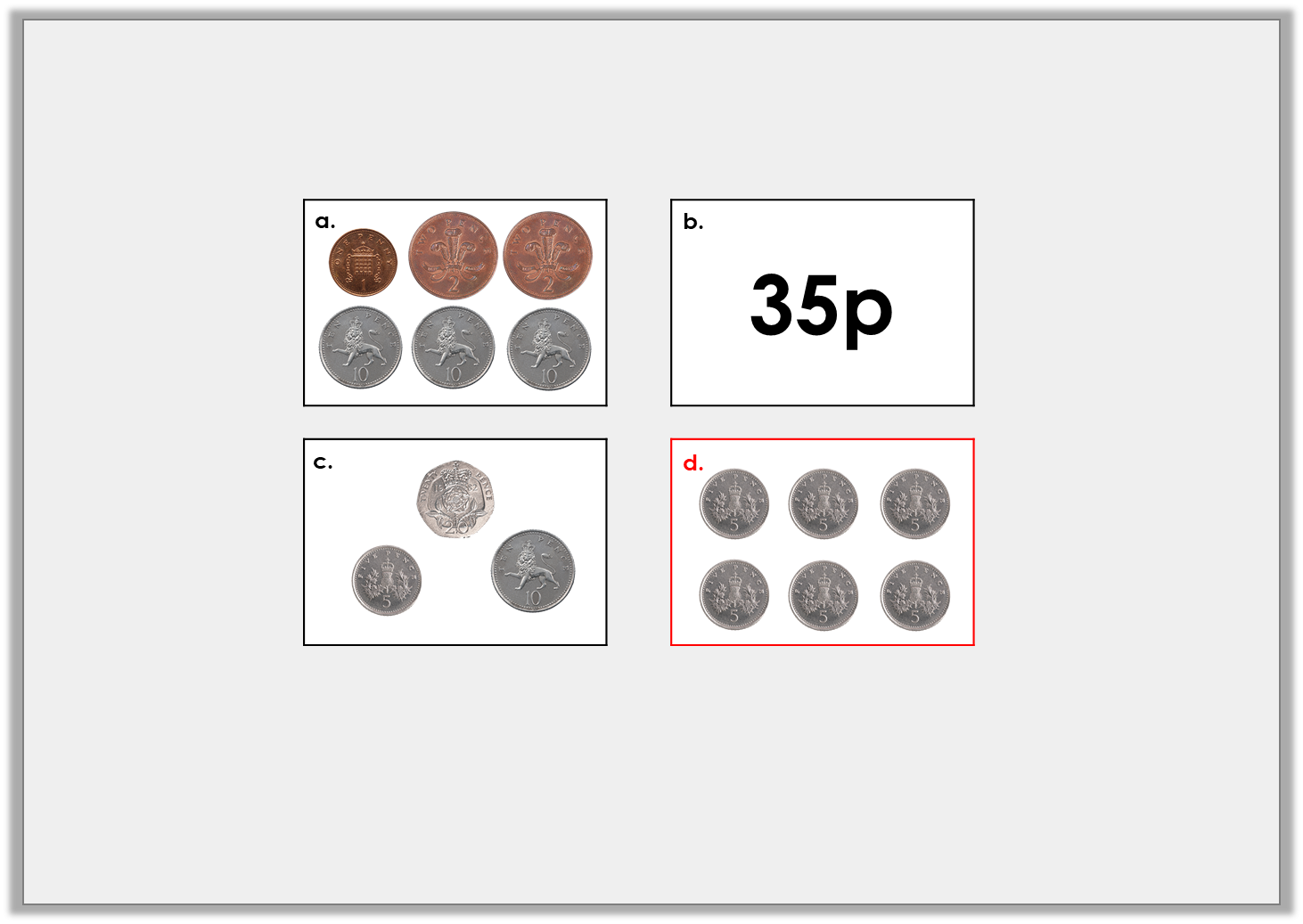 Reasoning 1

Which is the odd one out?












Explain your answer.

D is the odd one out because…
Y2
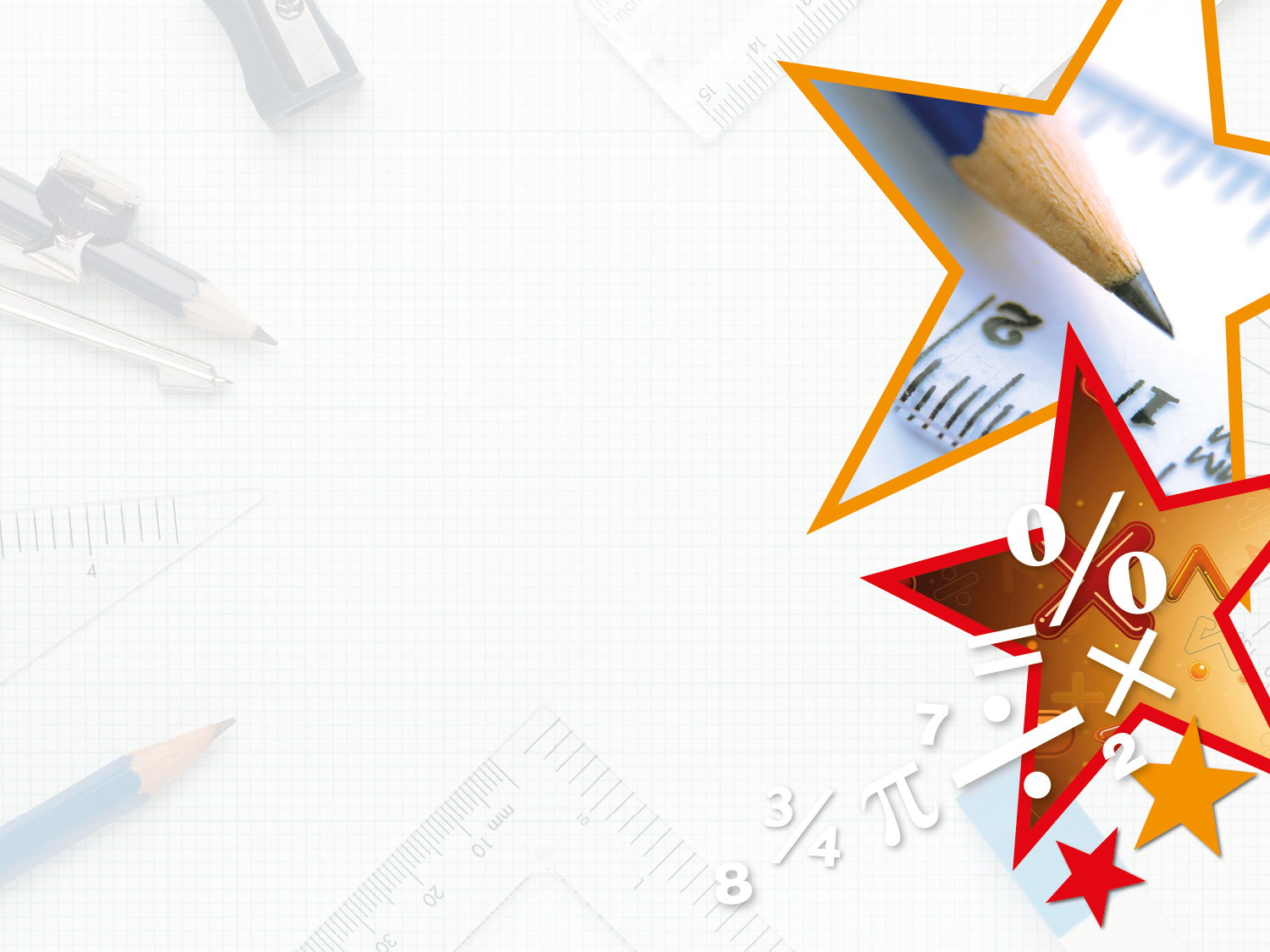 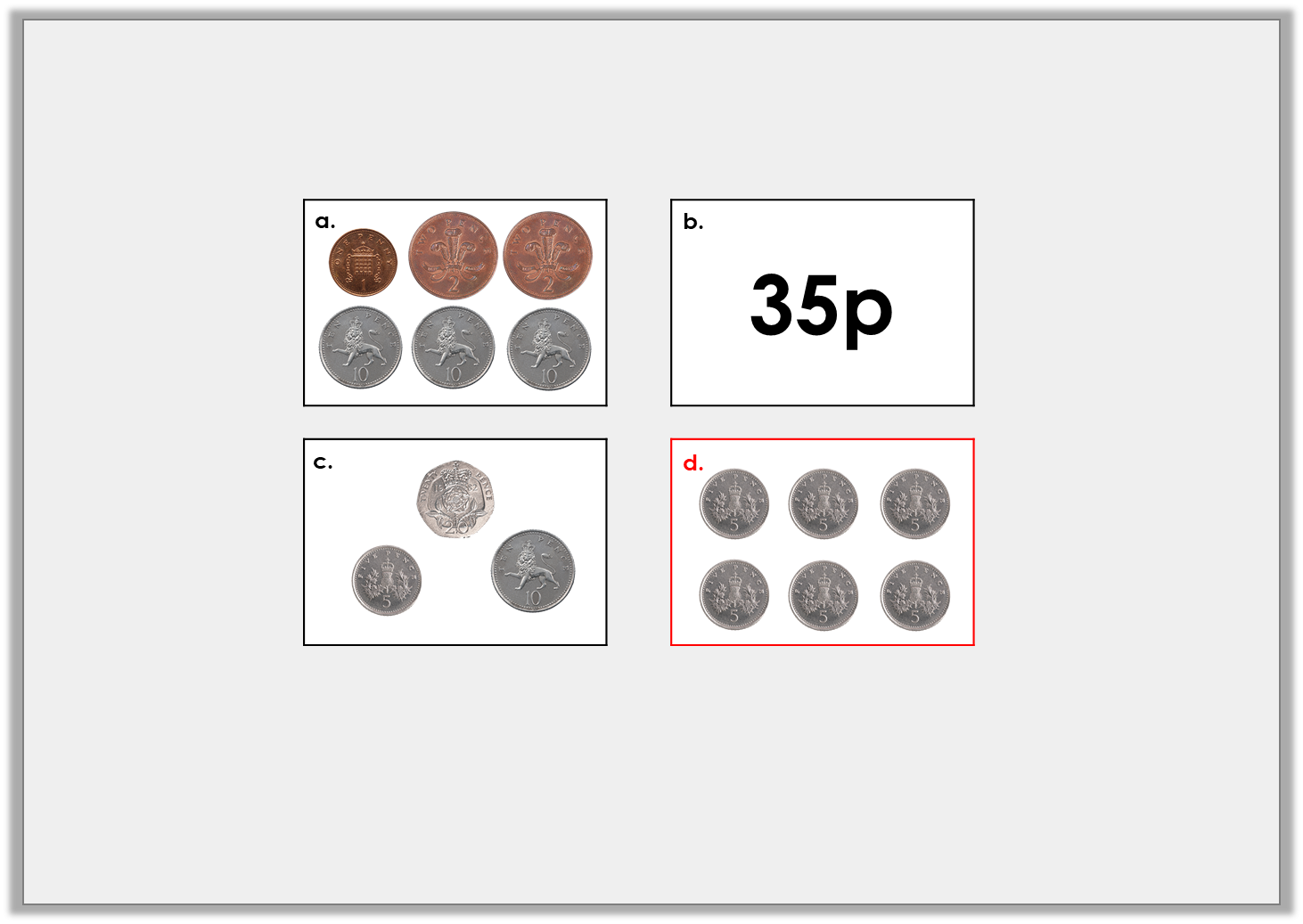 Reasoning 1

Which is the odd one out?












Explain your answer.

D is the odd one out because the other amounts add up to 35p.
D adds up to 30p.
Y2